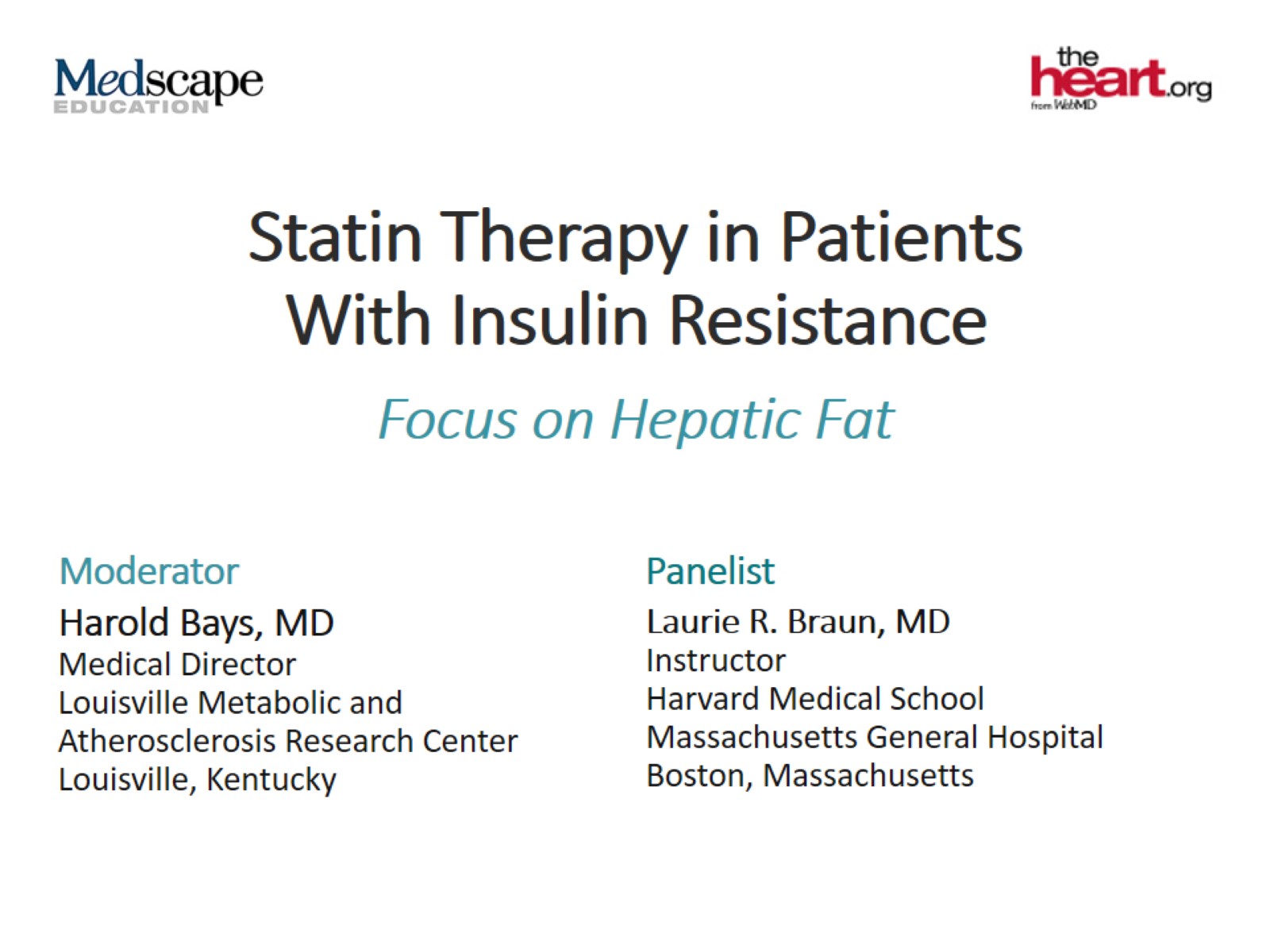 Statin Therapy in Patients With Insulin Resistance
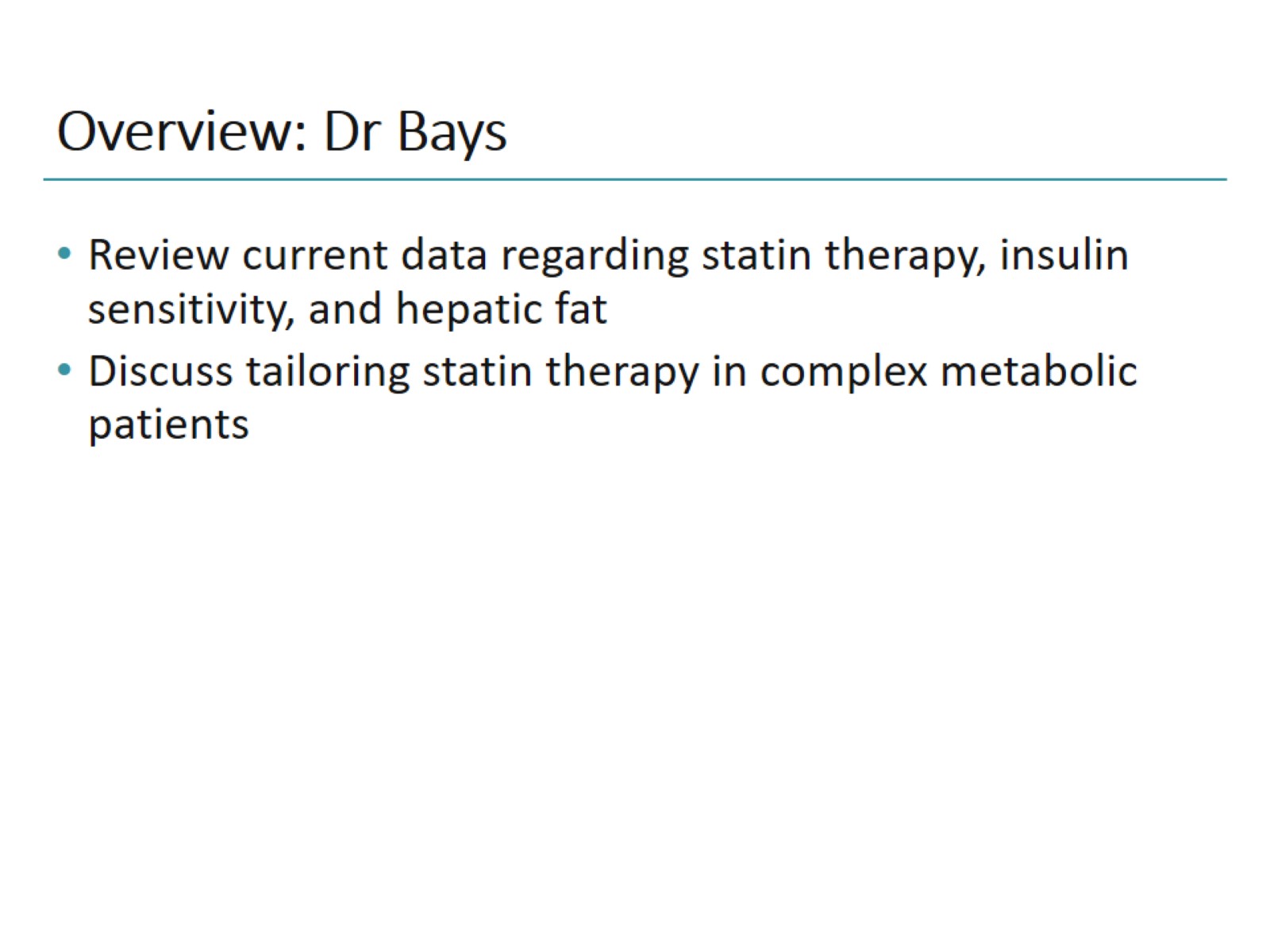 Overview: Dr Bays
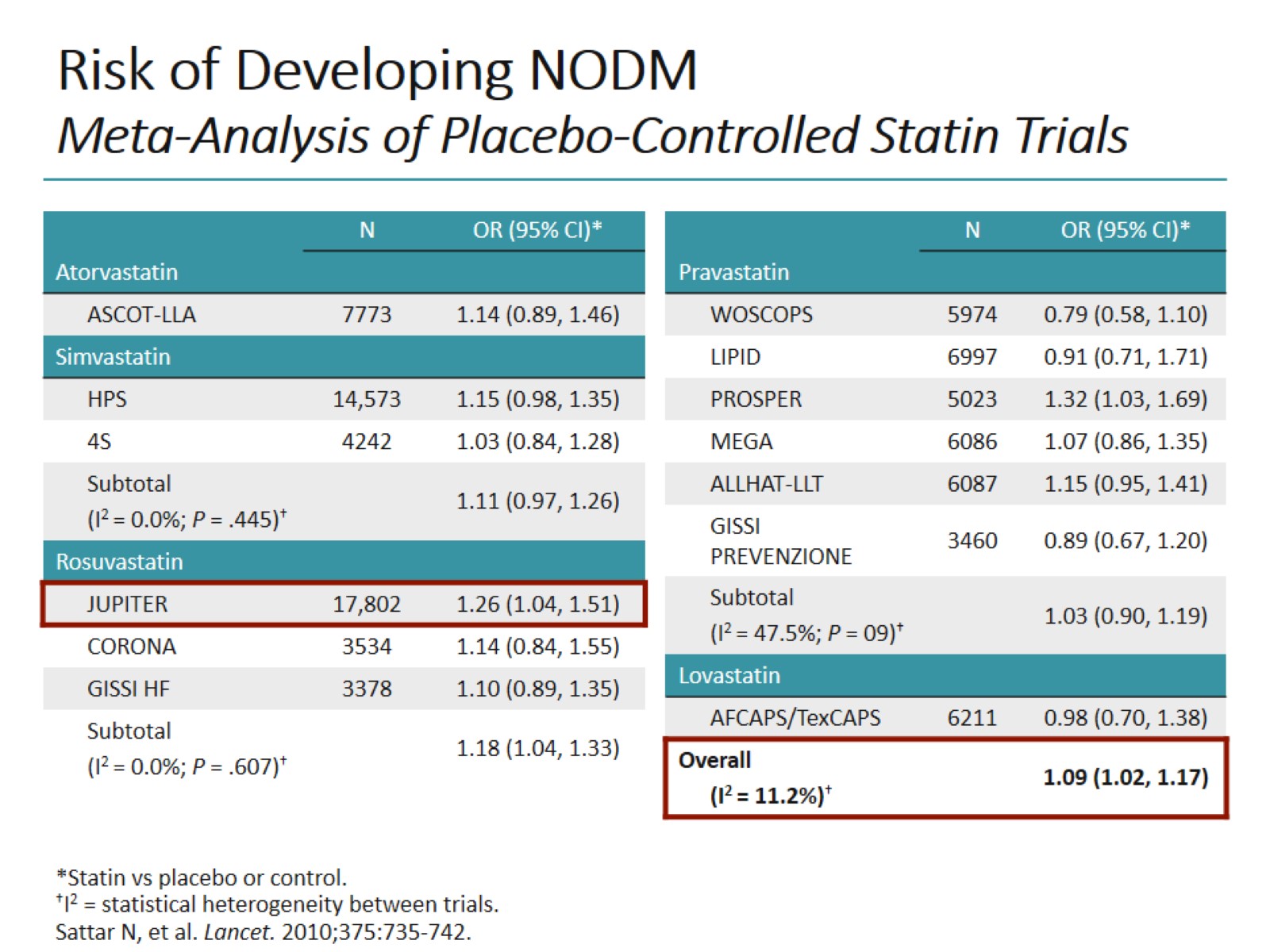 Risk of Developing NODMMeta-Analysis of Placebo-Controlled Statin Trials
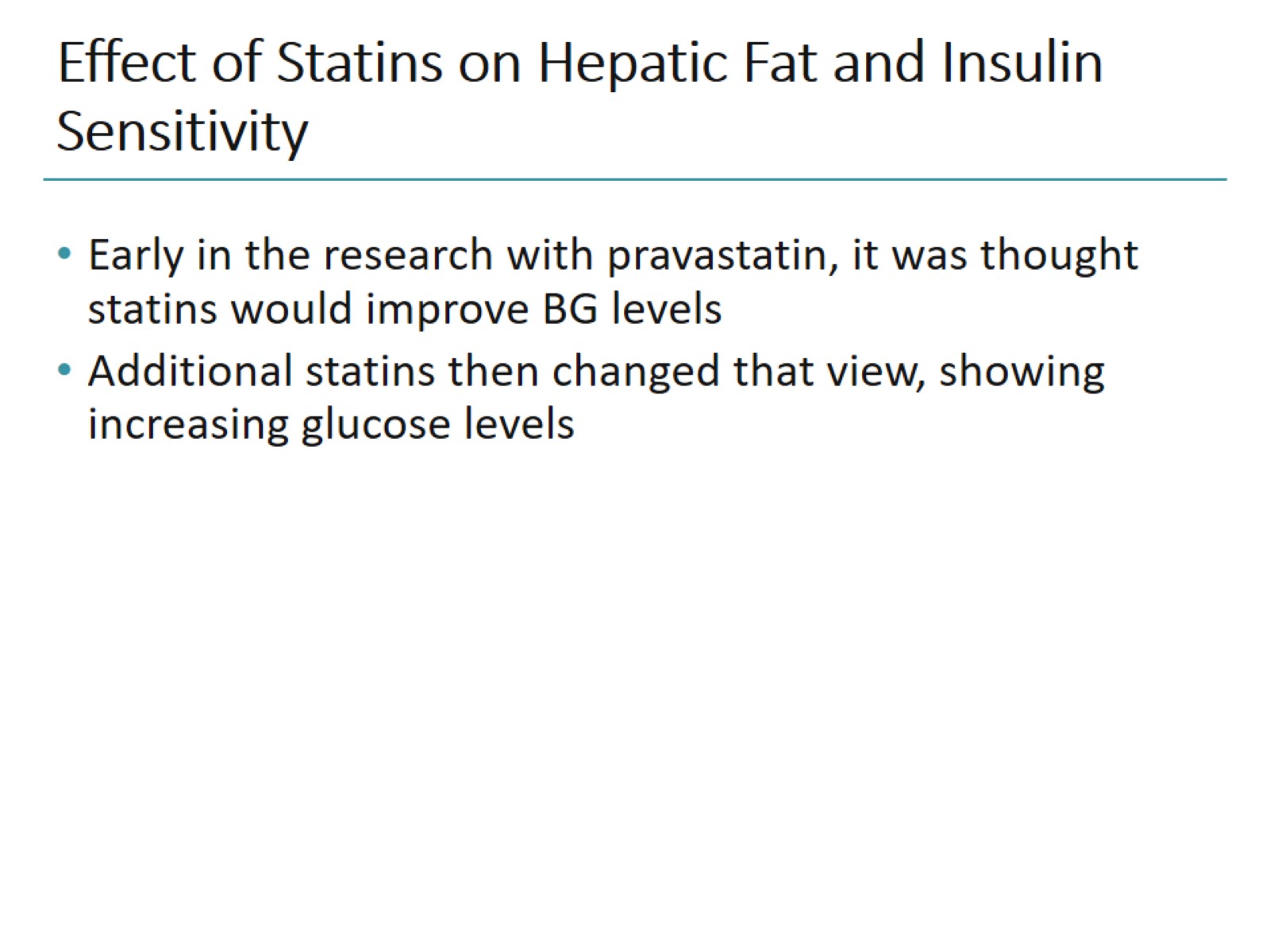 Effect of Statins on Hepatic Fat and Insulin Sensitivity
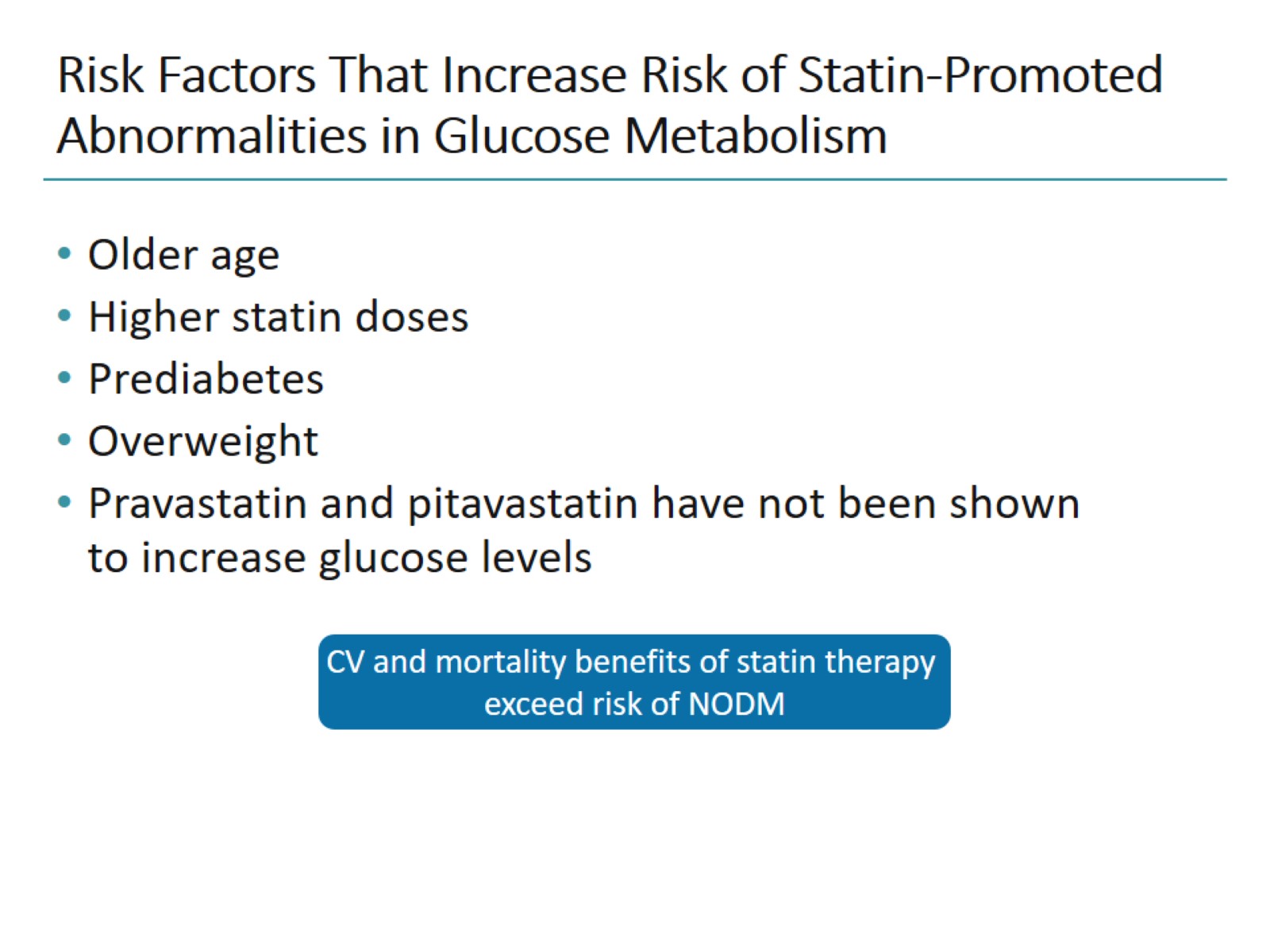 Risk Factors That Increase Risk of Statin-Promoted Abnormalities in Glucose Metabolism
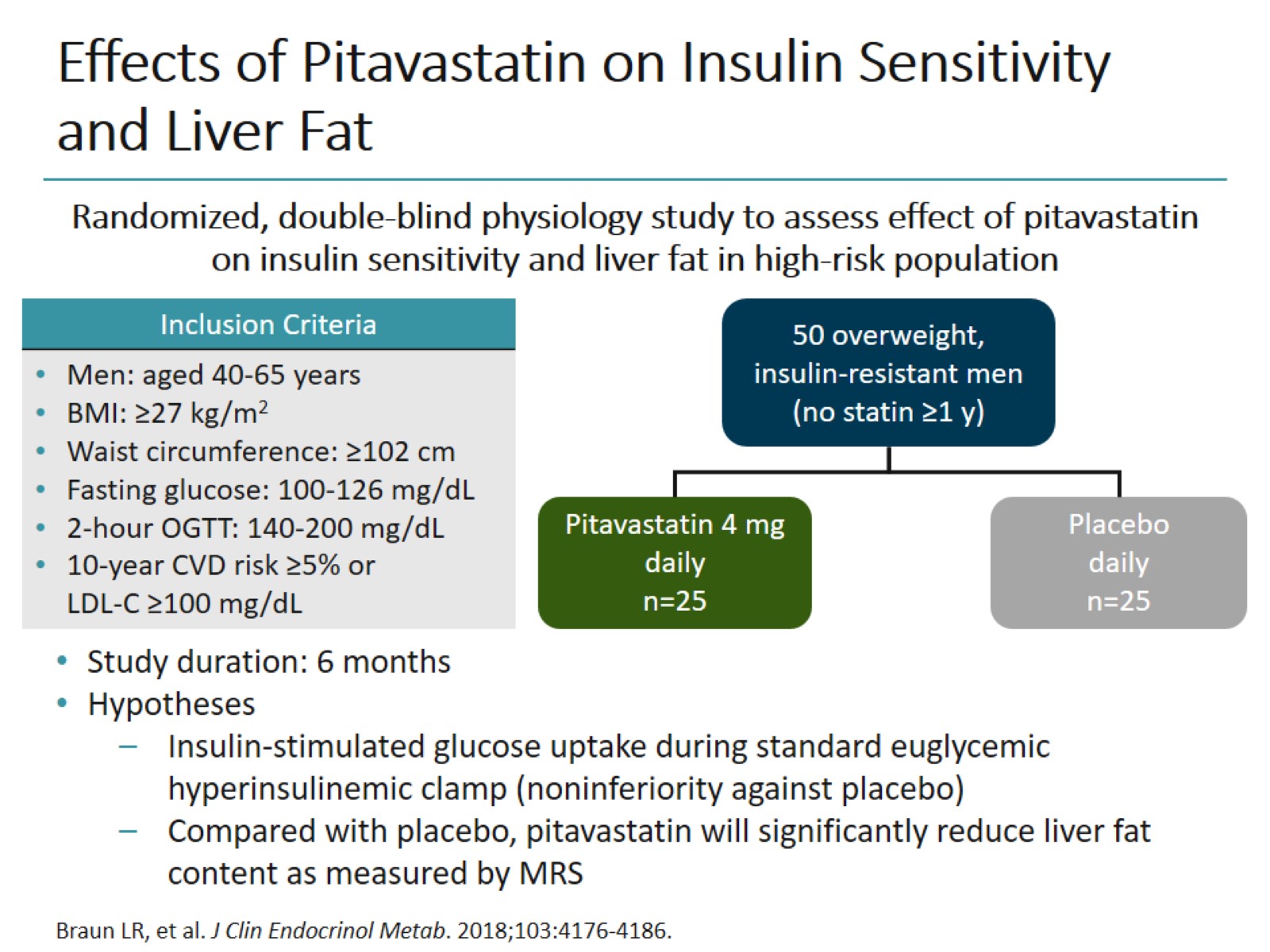 Effects of Pitavastatin on Insulin Sensitivity and Liver Fat
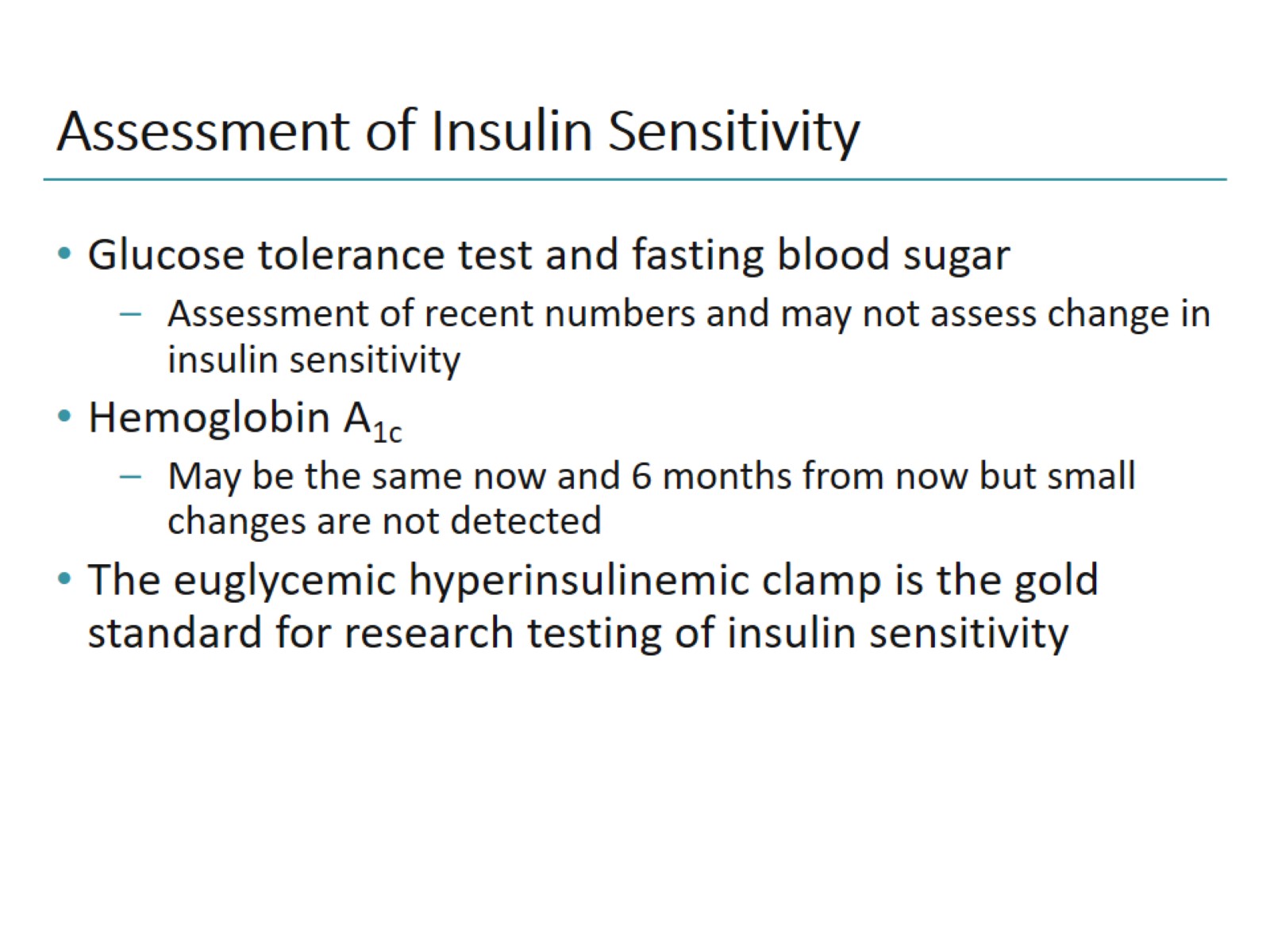 Assessment of Insulin Sensitivity
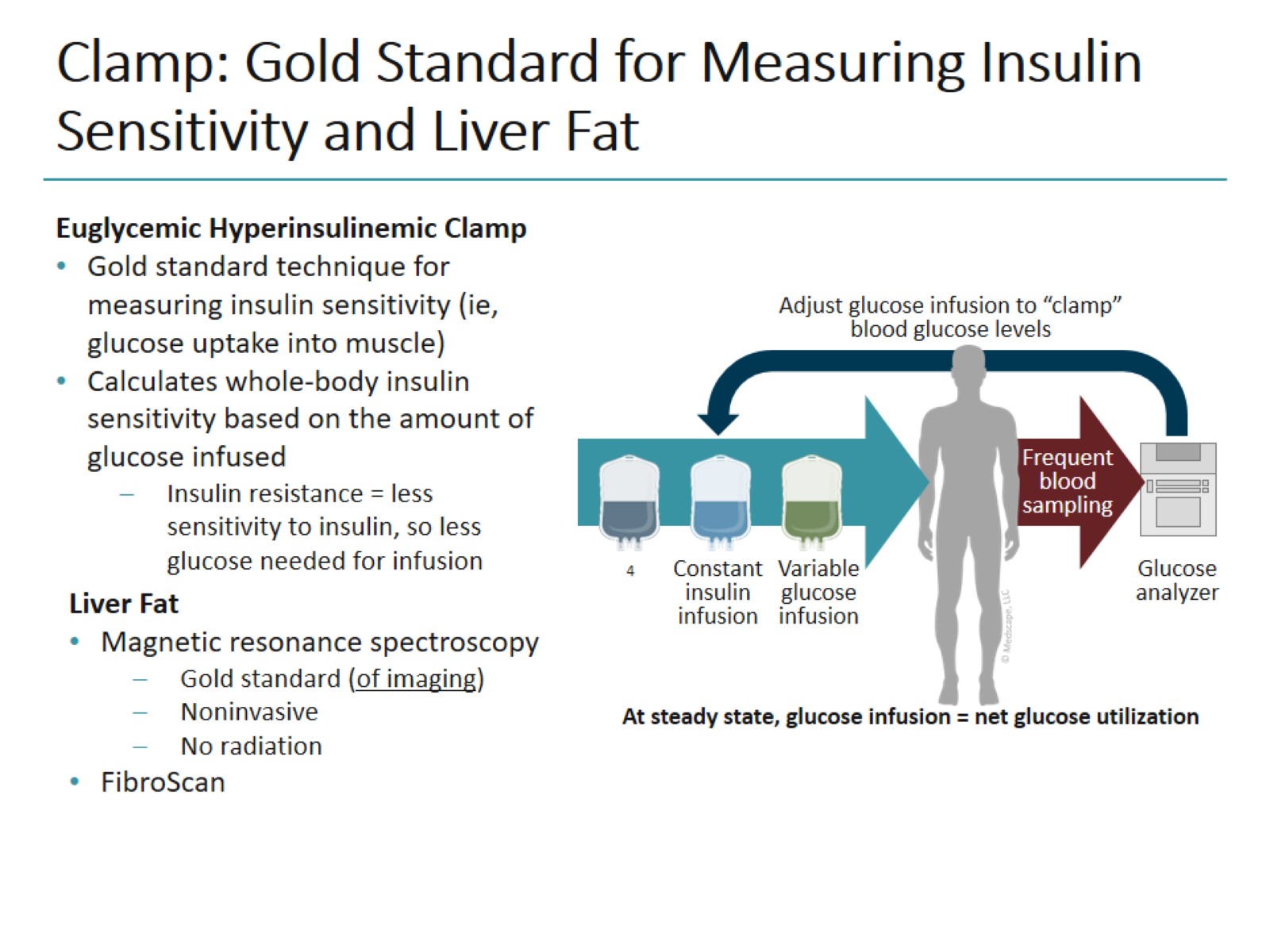 Clamp: Gold Standard for Measuring Insulin Sensitivity and Liver Fat
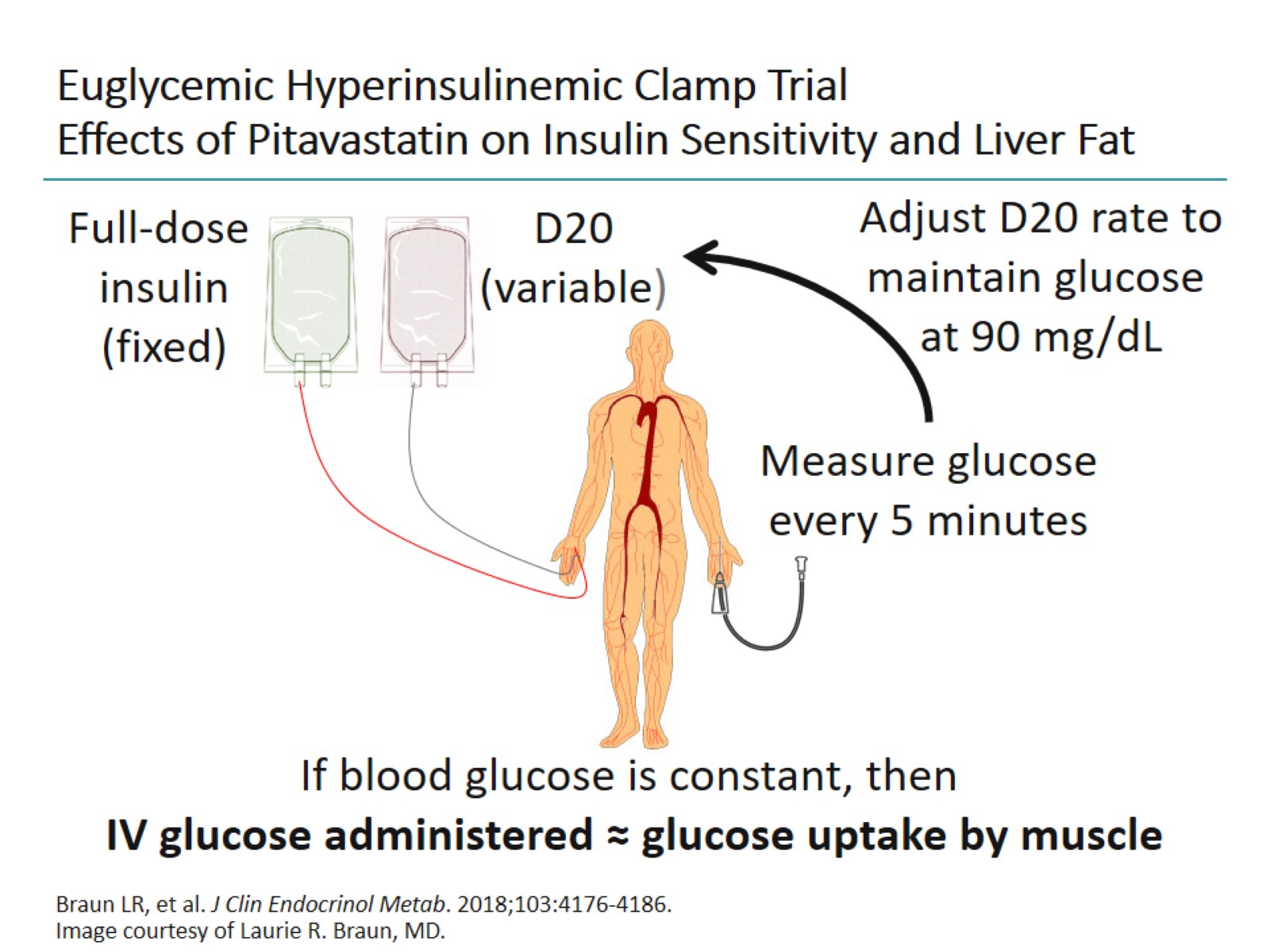 Euglycemic Hyperinsulinemic Clamp TrialEffects of Pitavastatin on Insulin Sensitivity and Liver Fat
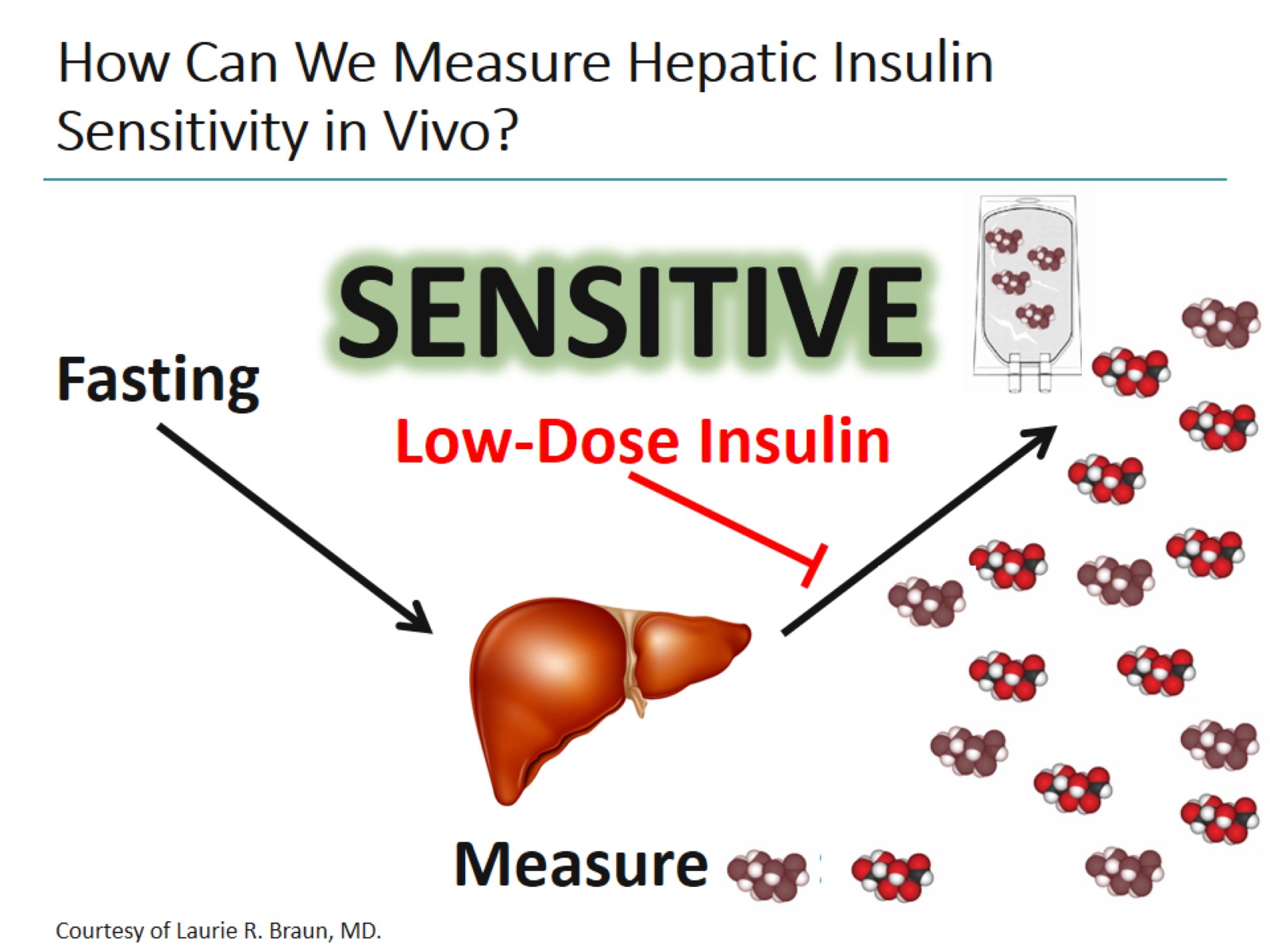 How Can We Measure Hepatic Insulin Sensitivity in Vivo?
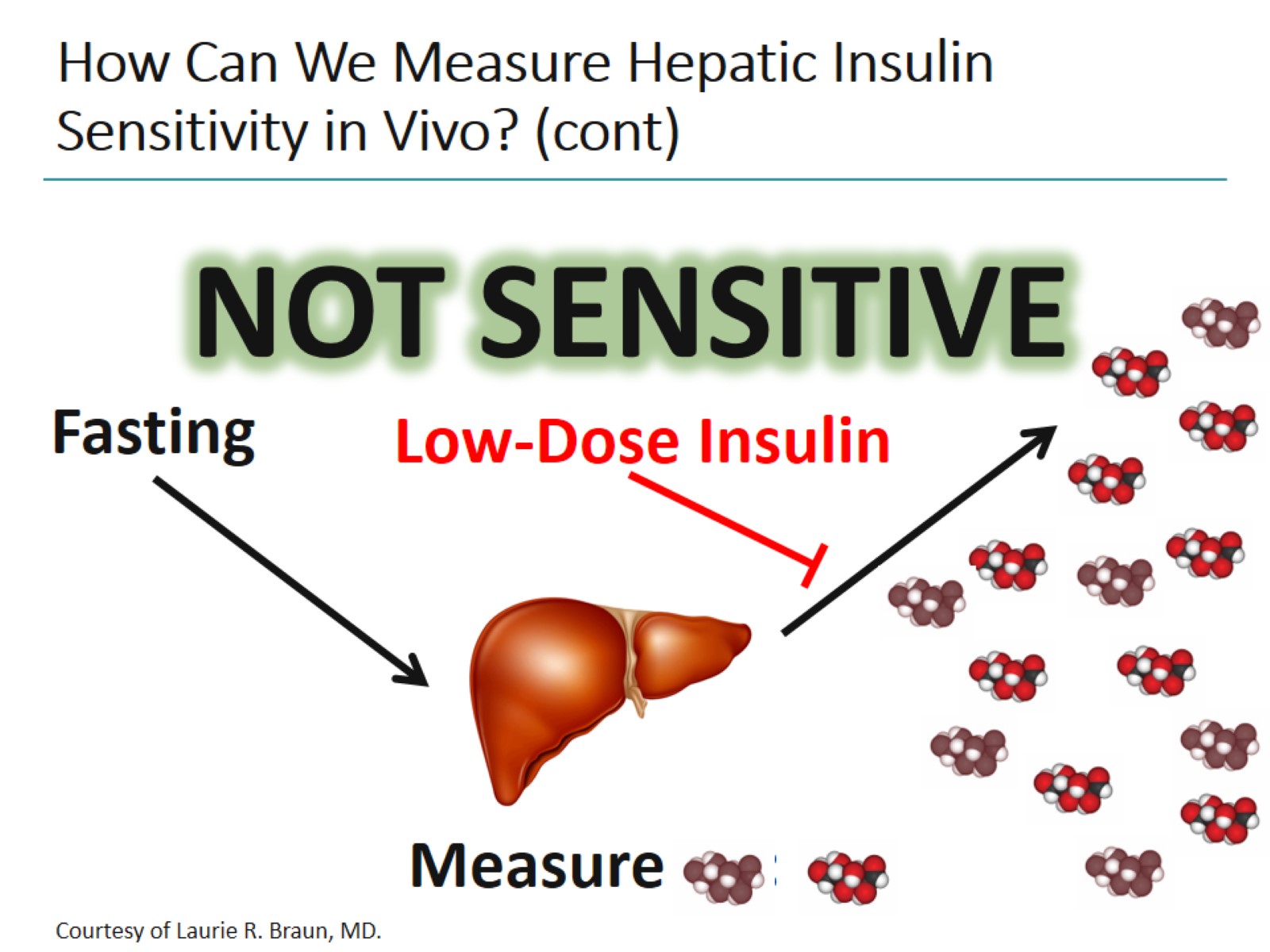 How Can We Measure Hepatic Insulin Sensitivity in Vivo? (cont)
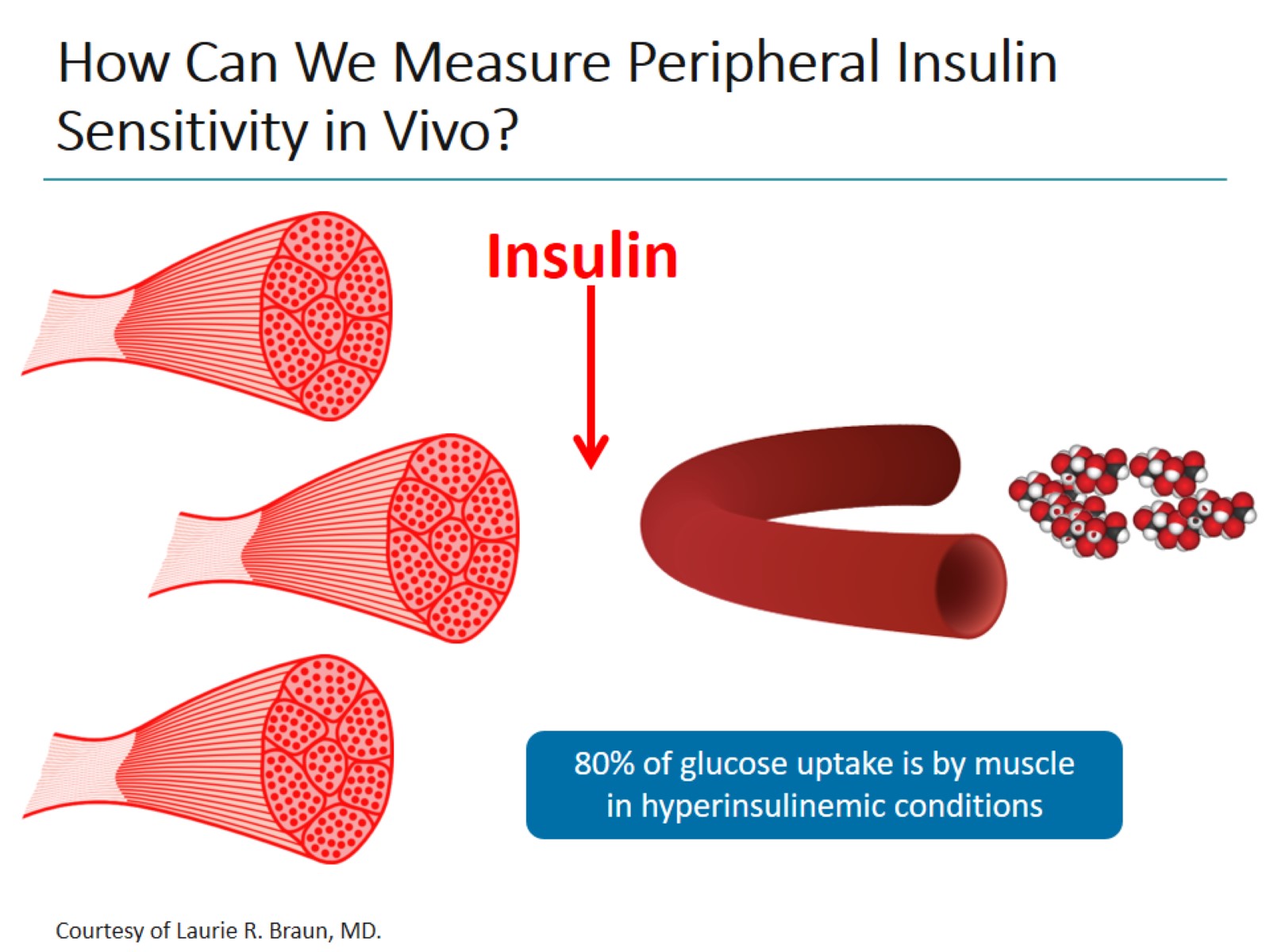 How Can We Measure Peripheral Insulin Sensitivity in Vivo?
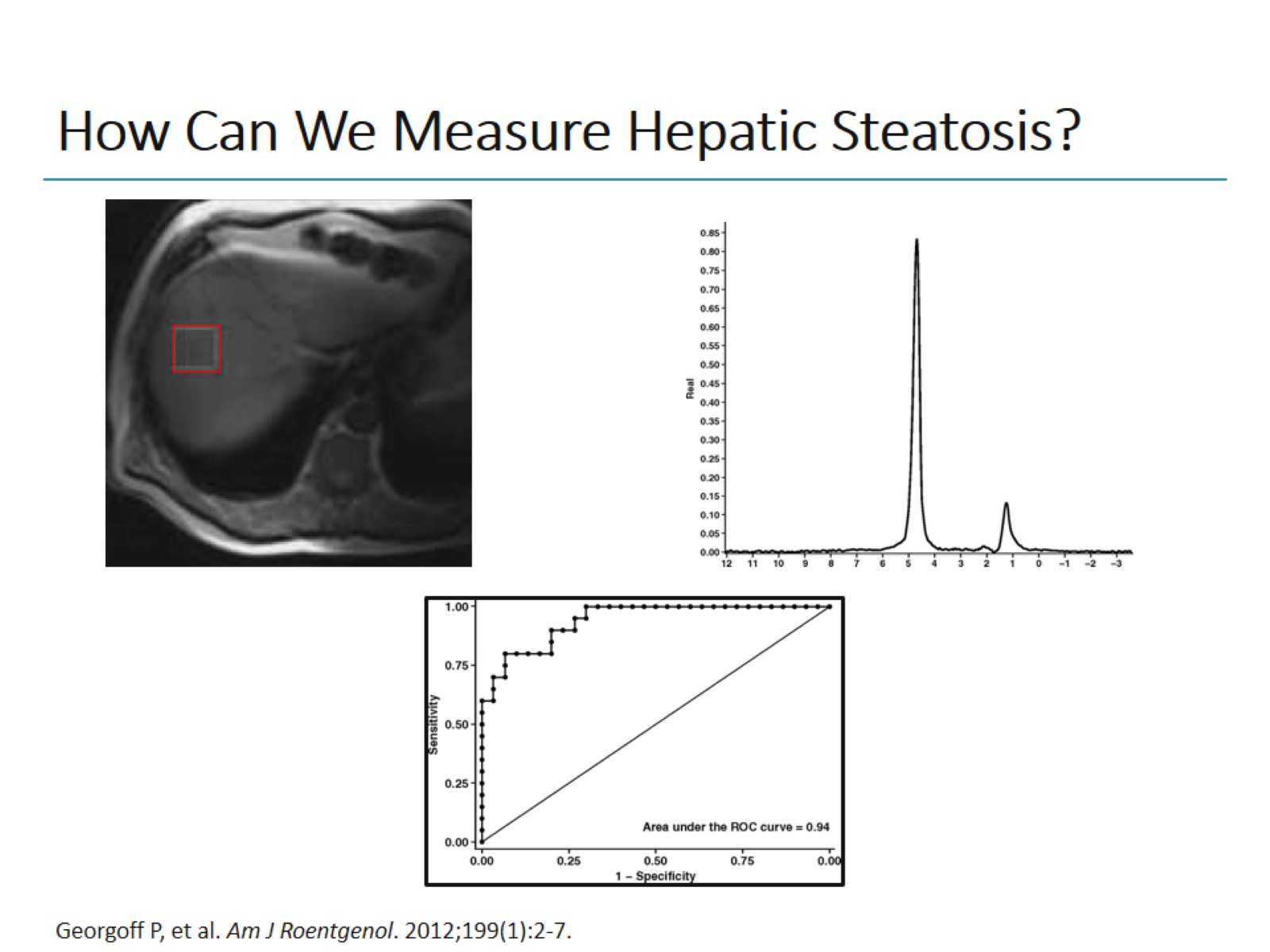 How Can We Measure Hepatic Steatosis?
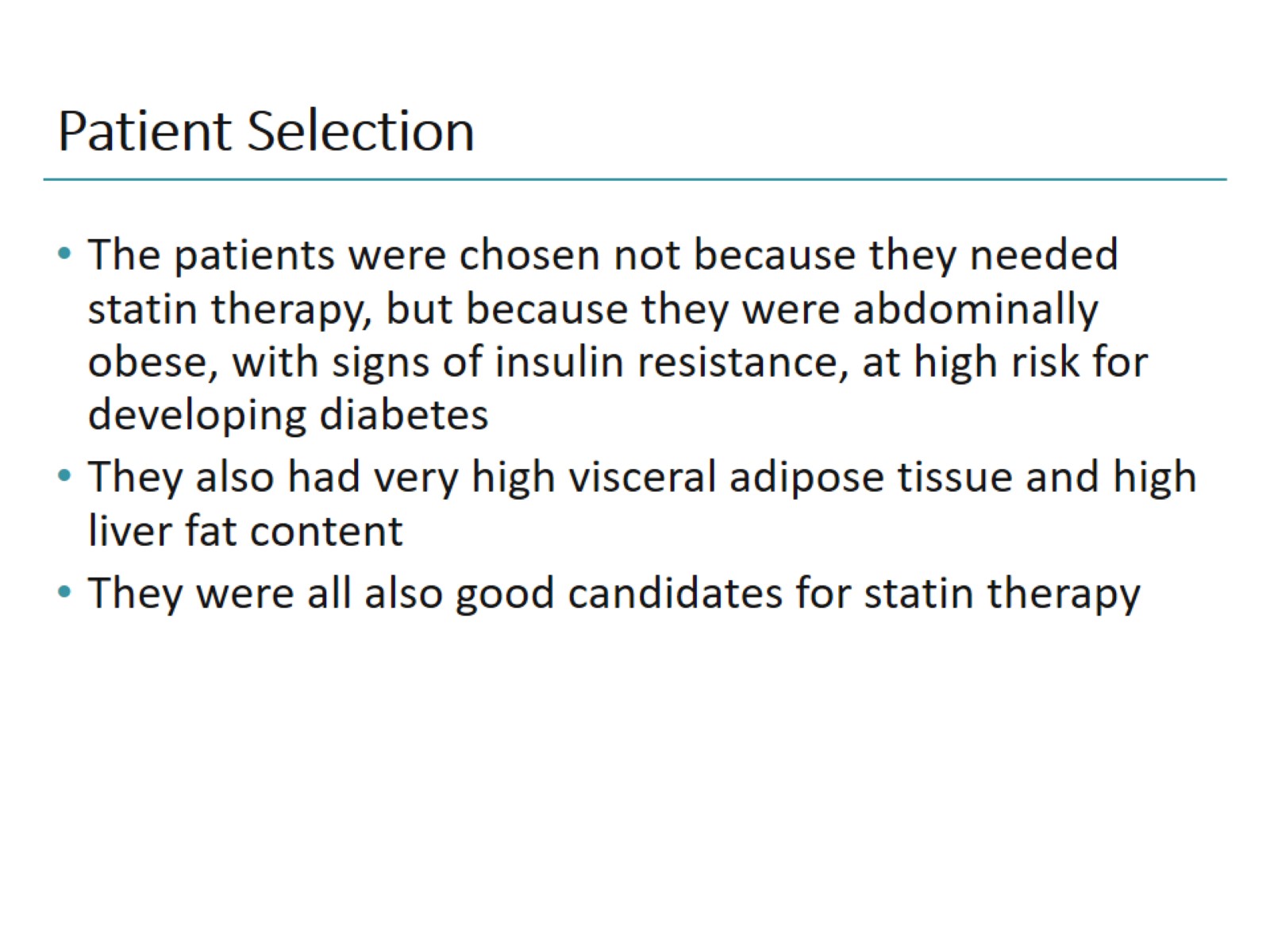 Patient Selection
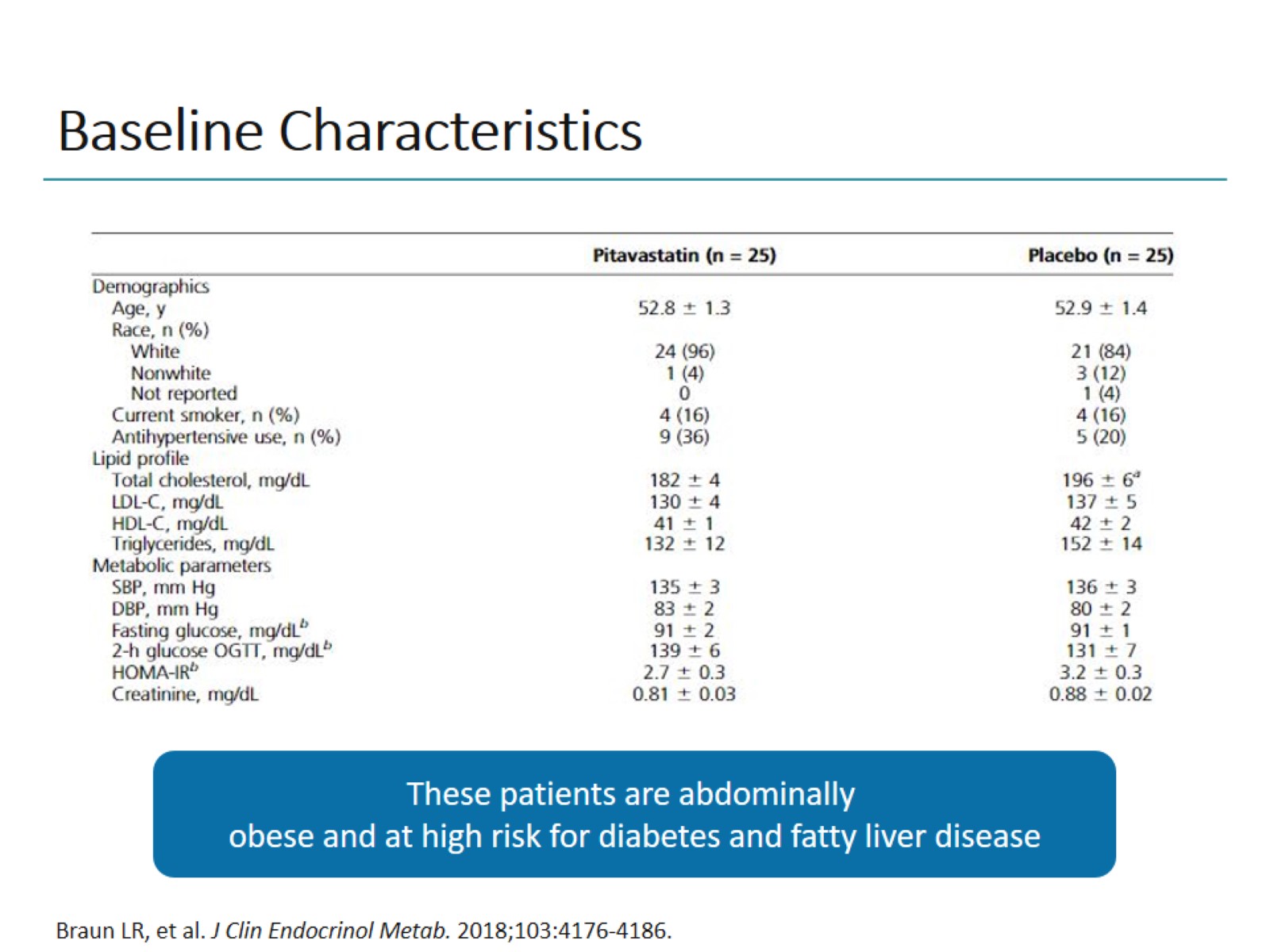 Baseline Characteristics
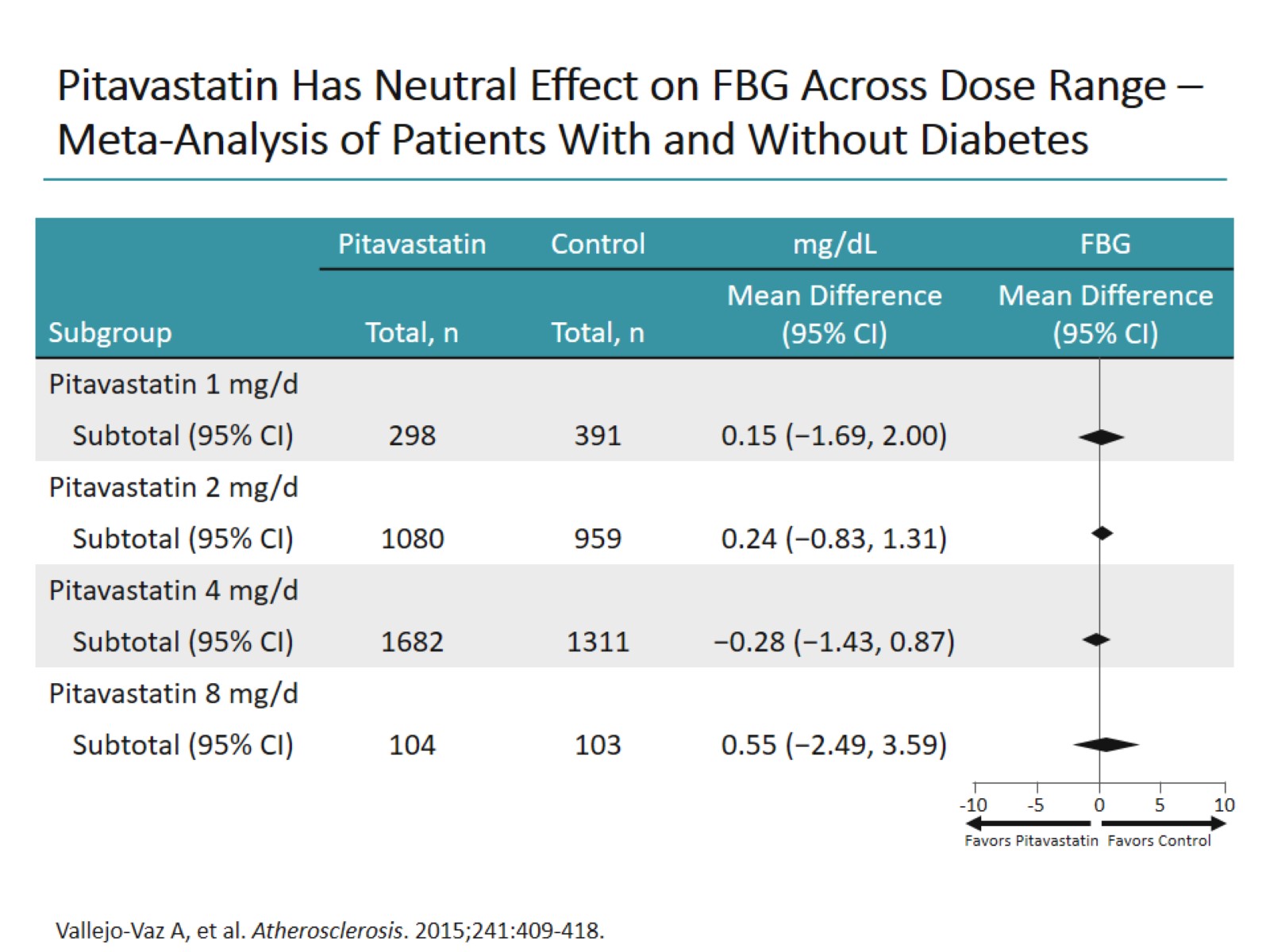 Pitavastatin Has Neutral Effect on FBG Across Dose Range – Meta-Analysis of Patients With and Without Diabetes
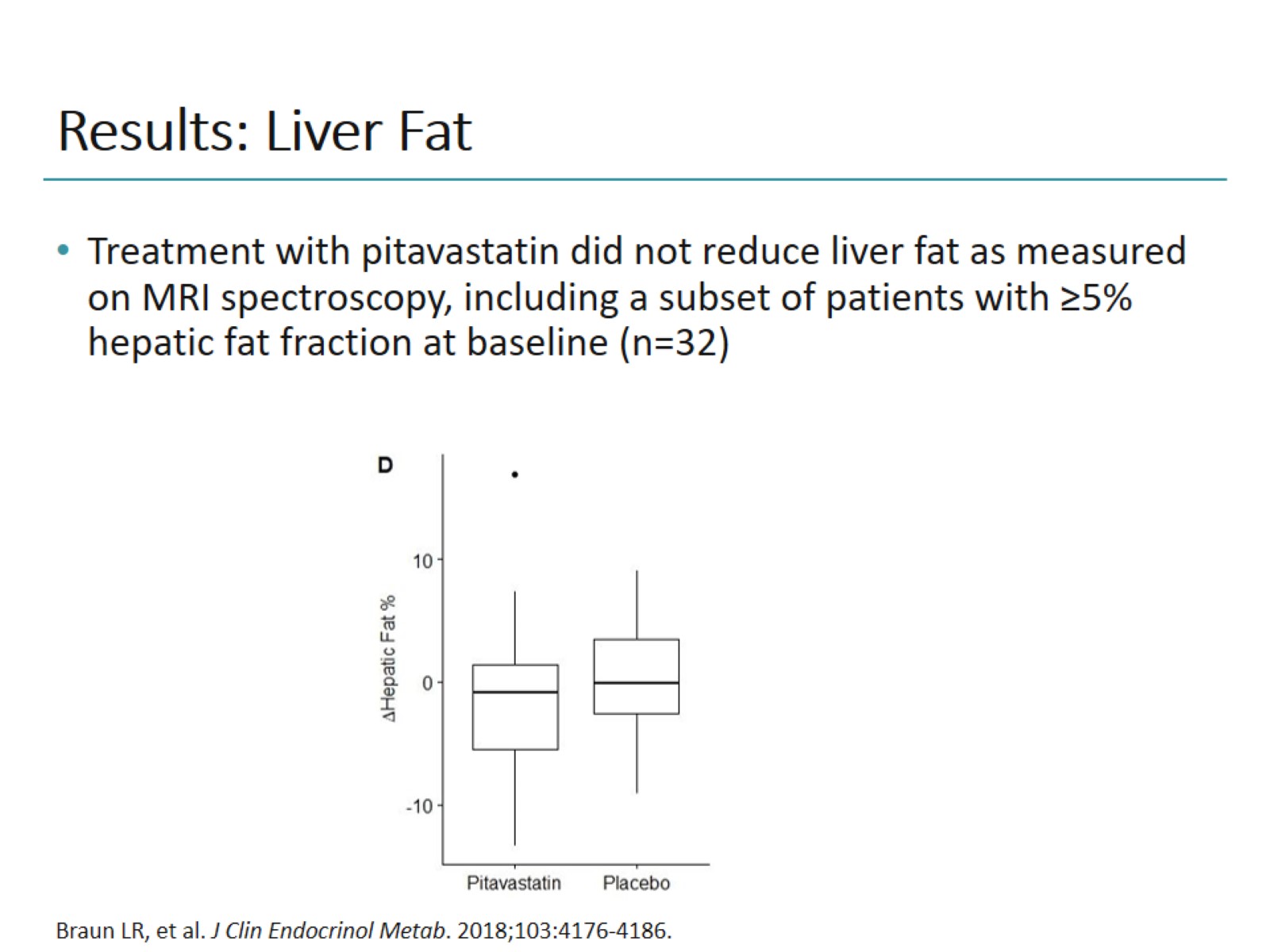 Results: Liver Fat
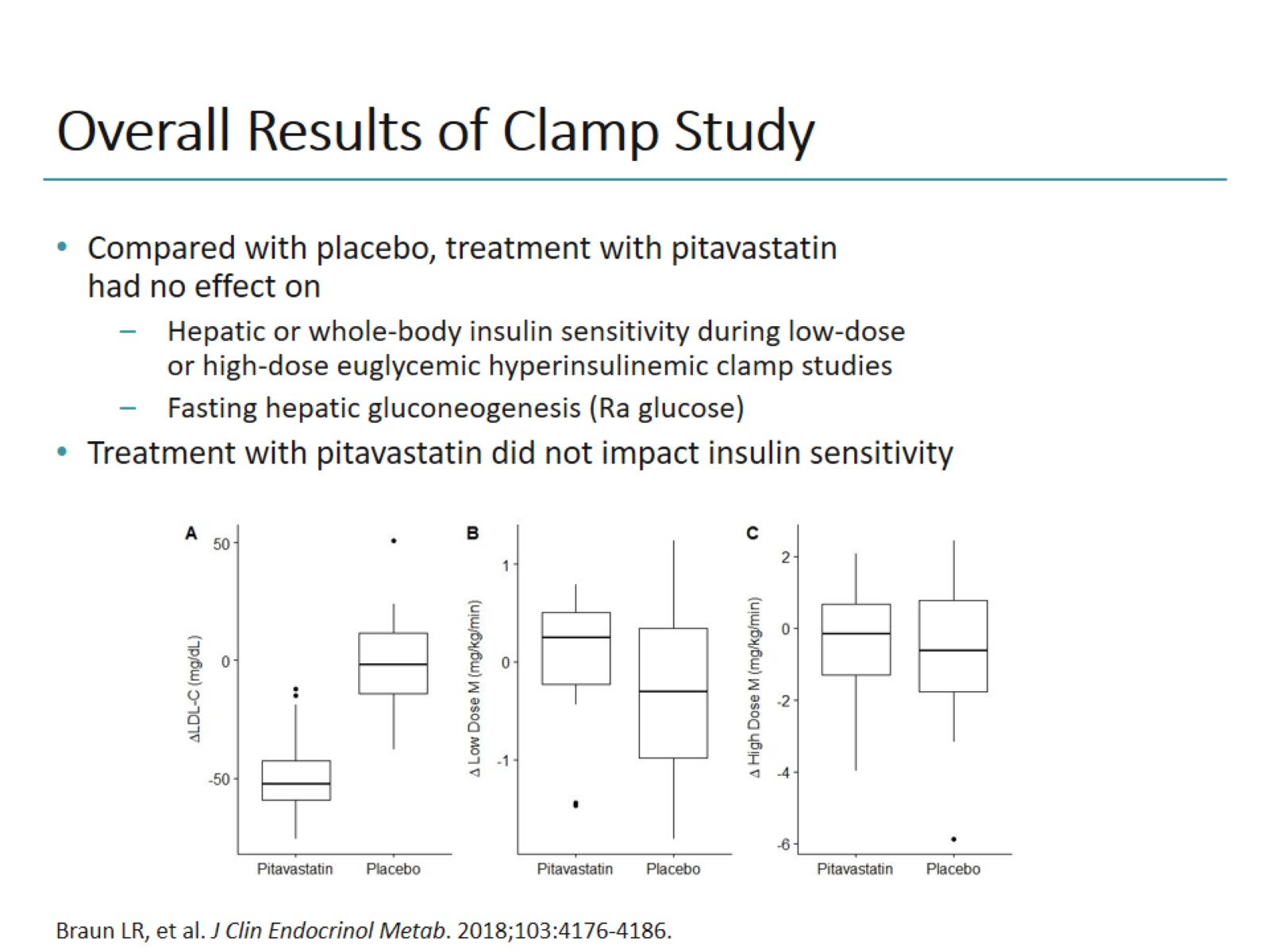 Overall Results of Clamp Study
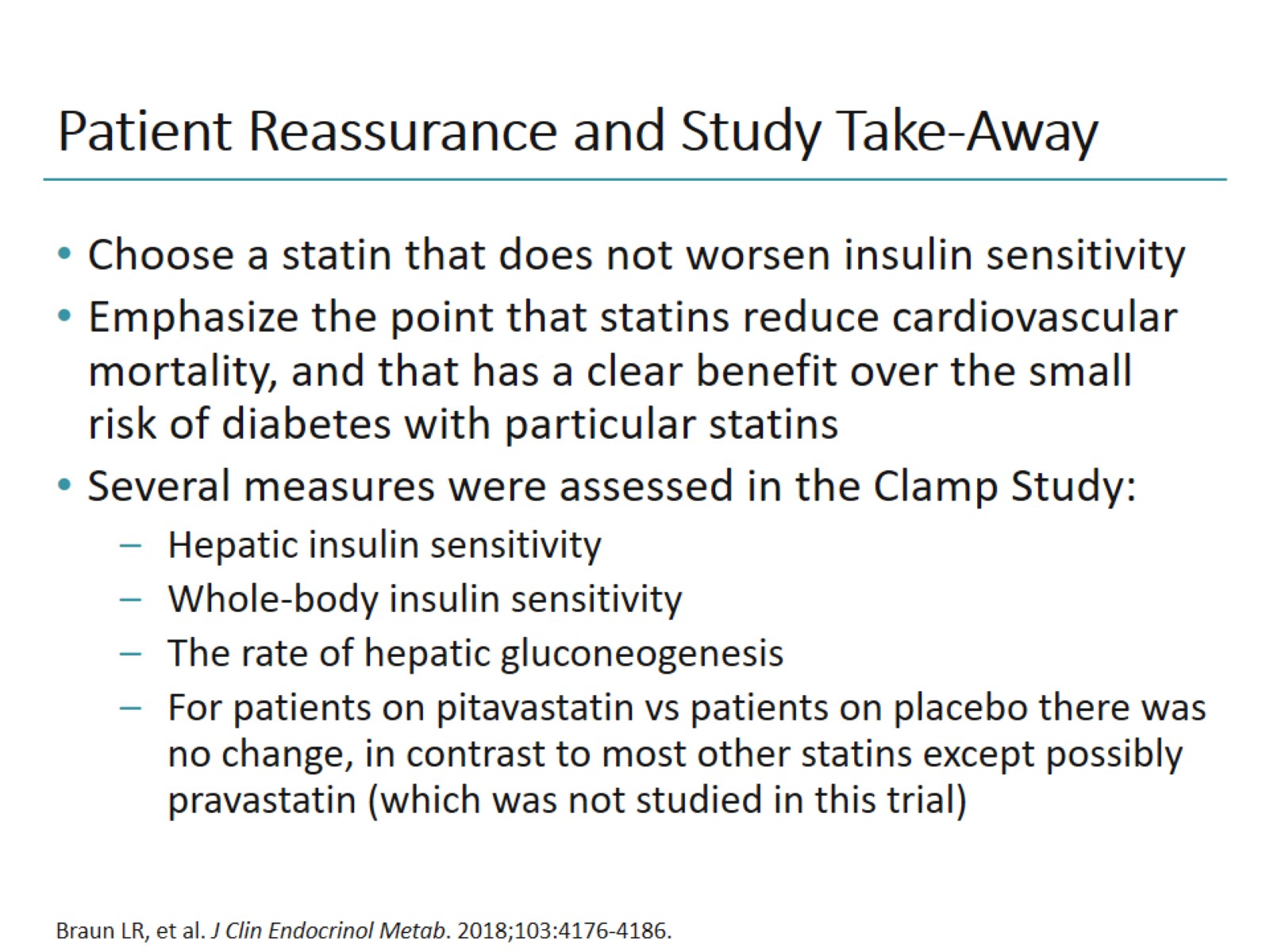 Patient Reassurance and Study Take-Away
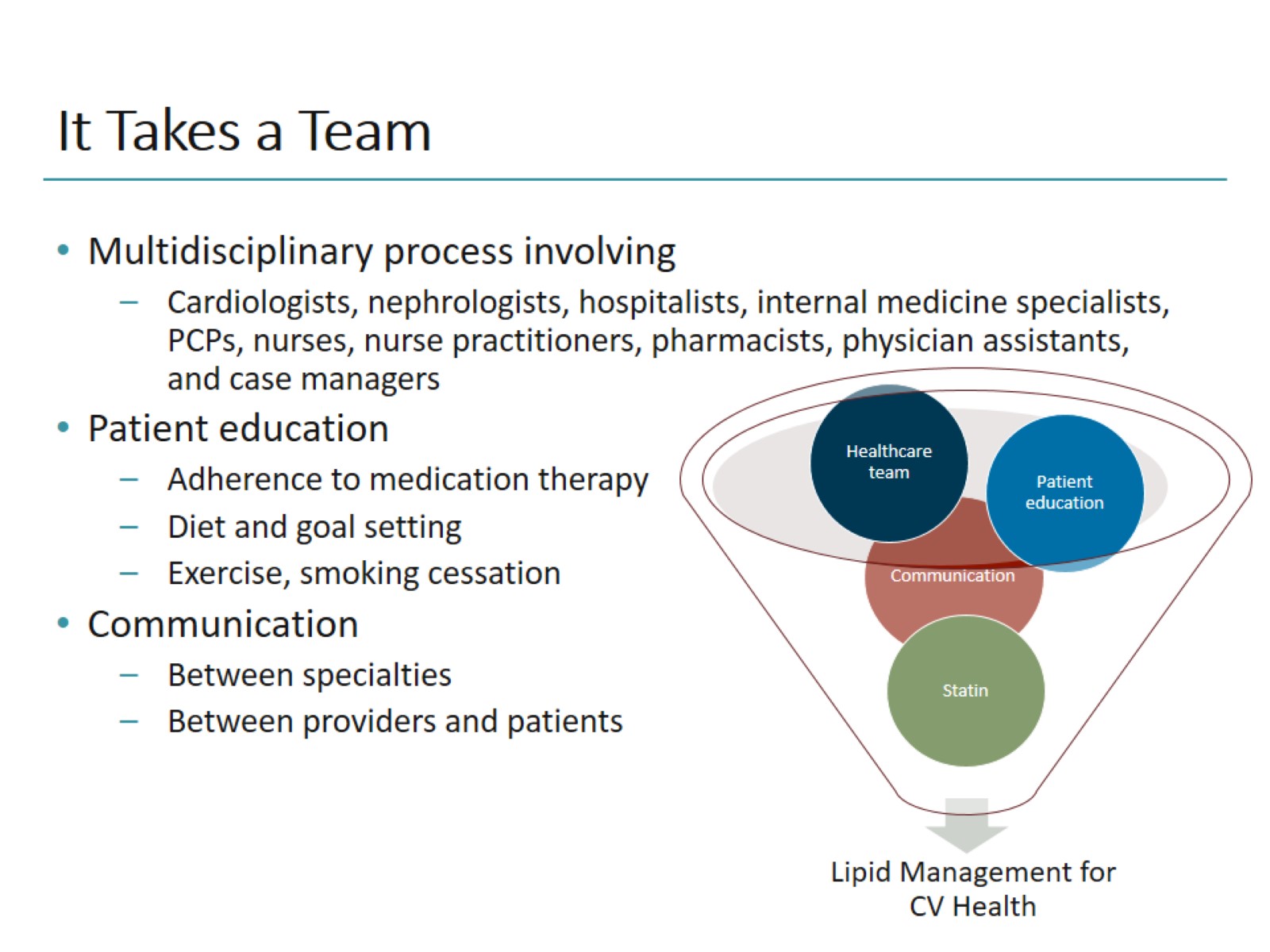 It Takes a Team
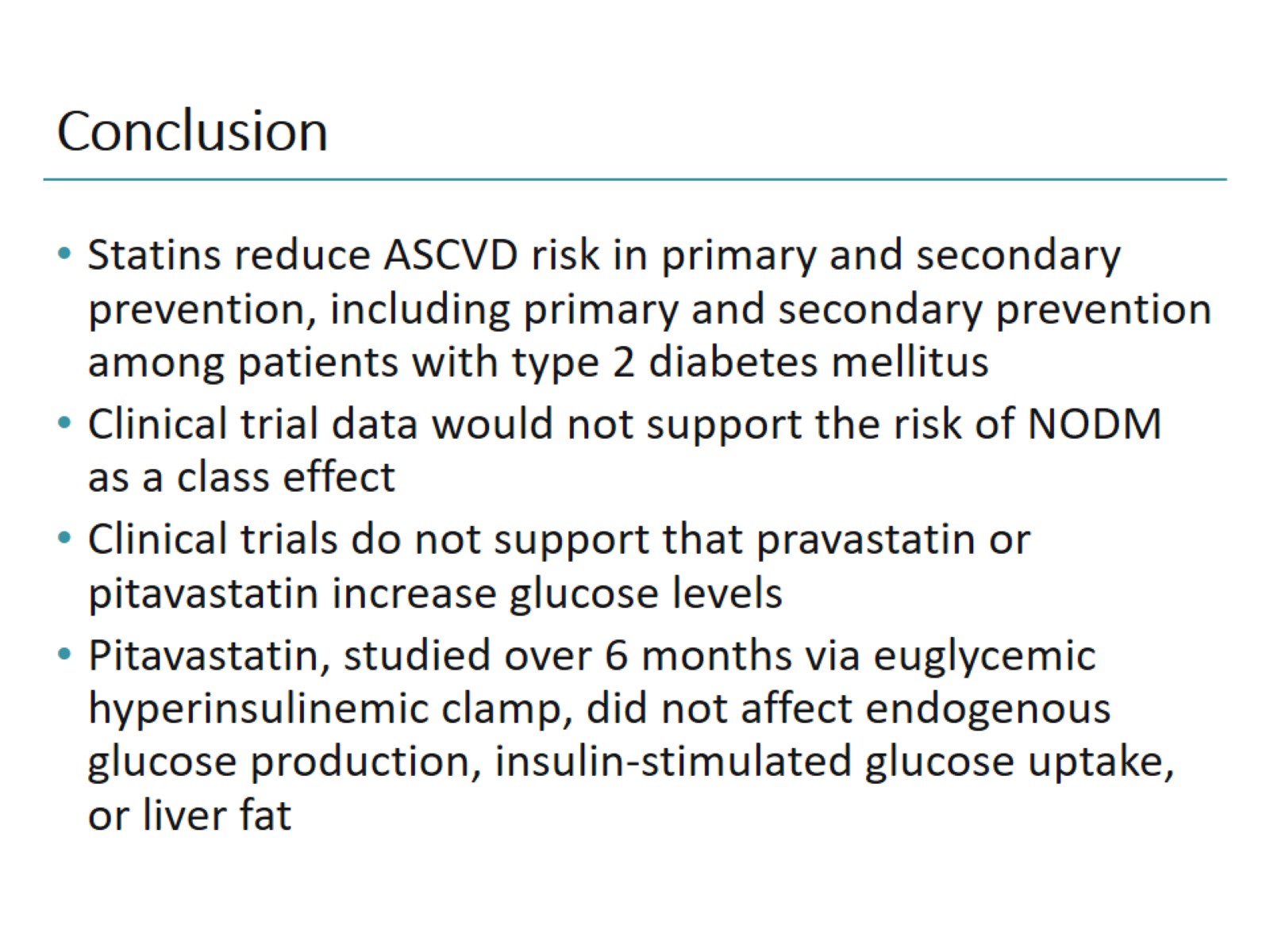 Conclusion
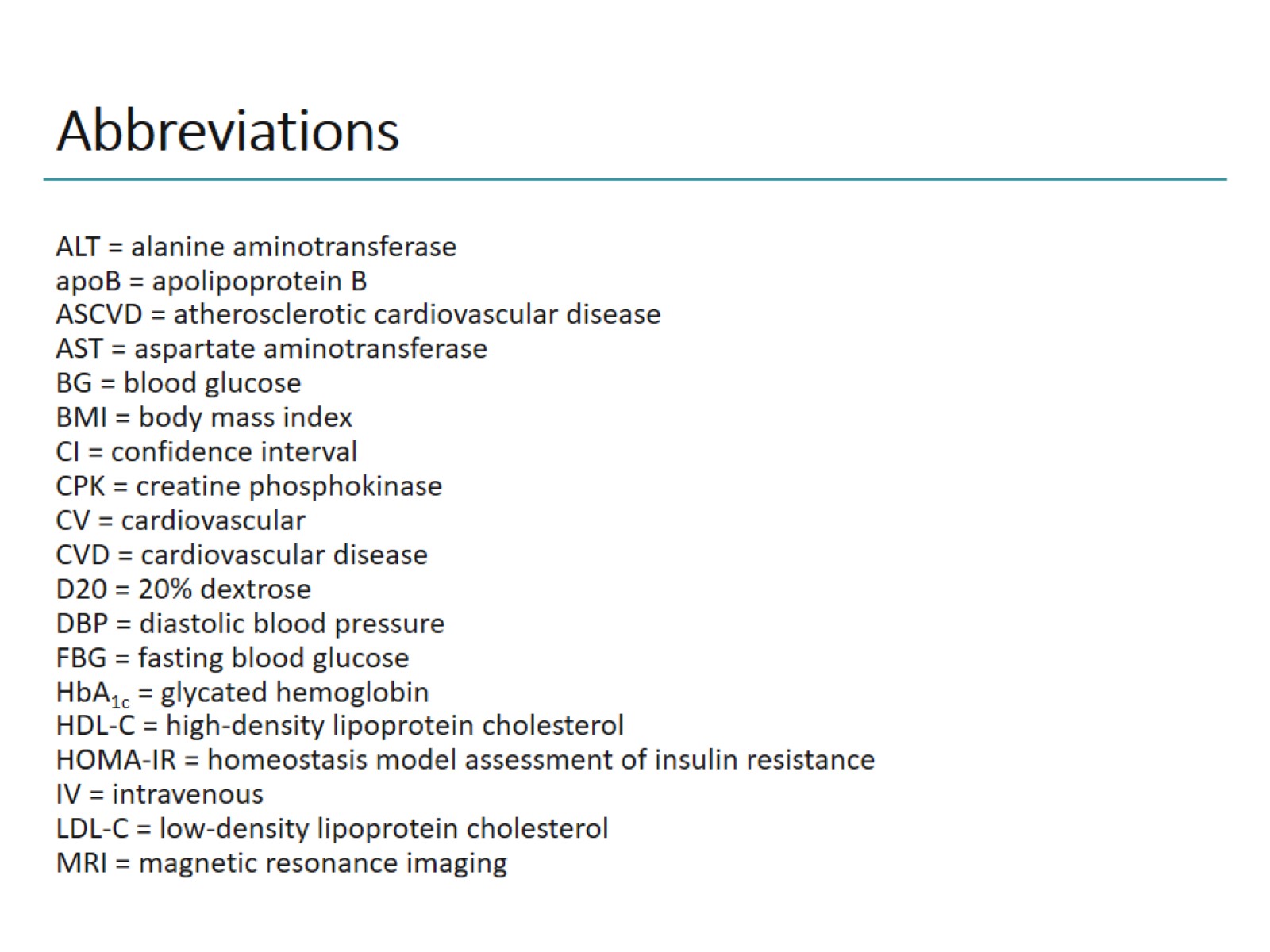 Abbreviations
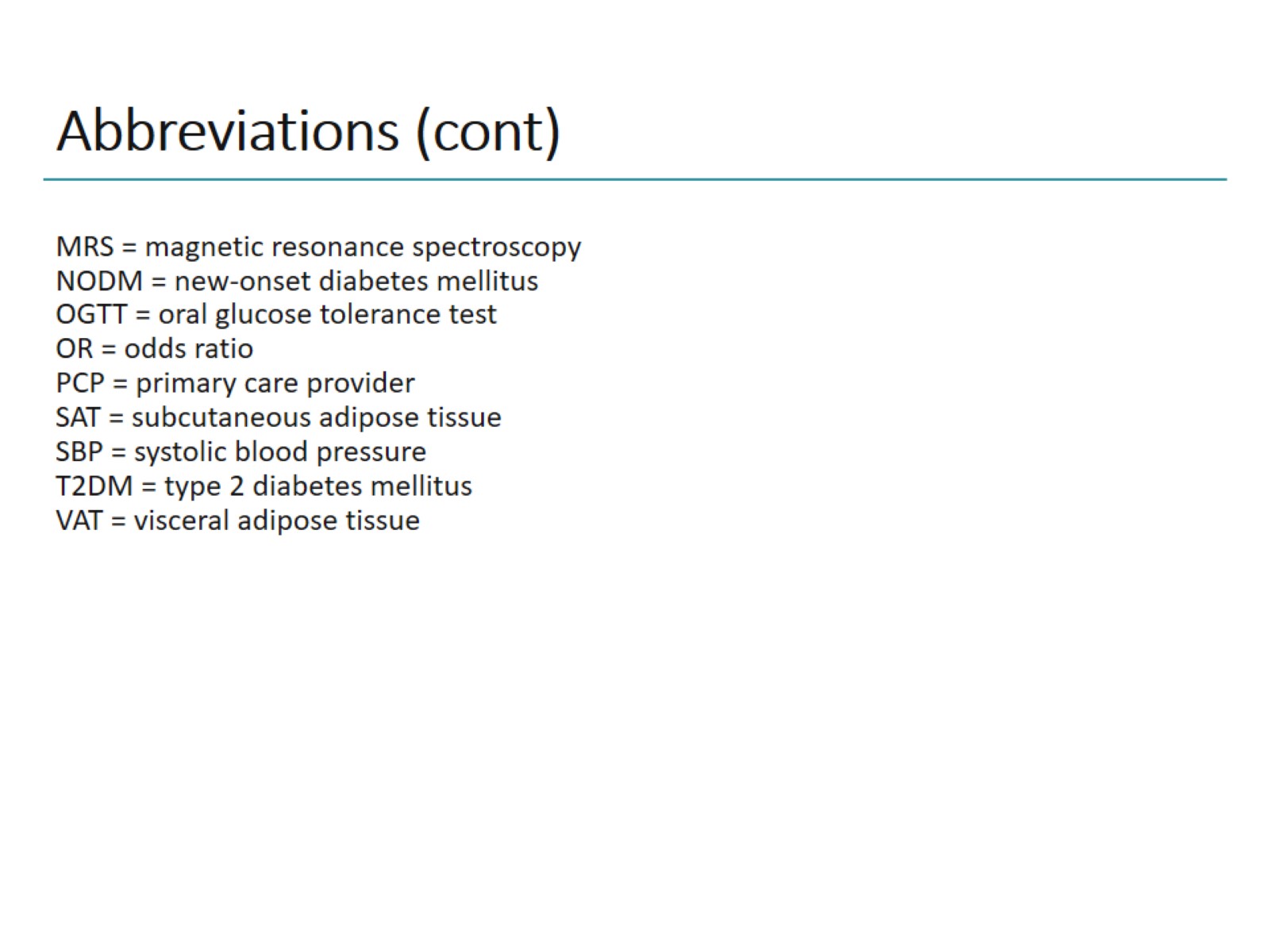 Abbreviations (cont)